ADRESSAGE
SAINT MARTIN DES OLMES
POURQUOI ?
L’adresse « normée » est le moyen qui permettra aux citoyens d’être plus accessible et de bénéficier d’un ensemble de service plus efficacement tels que : la distribution postale, les services d’urgence et de secours, les services à domicile ainsi que de faciliter la mise en place de nouveaux services tels que la fibre … 

Chaque logement sera localisé grâce au nom de la voie par laquelle on y accède et par son positionnement dans celle-ci.
QUE DIT LA REGLEMENTATION?
Le choix de la dénomination des rues et la numérotation des maisons appartient au Conseil Municipal qui doit délibérer. 
La signalisation sera à ses frais la première fois, ensuite l’entretien appartient au propriétaire.
 
Il faut respecter la norme AFNOR NF Z10-011 de Janvier 2013, une adresse se compose :

D’un numéro de voie,
D’un type de voie (rue, chemin, route…),
D’une dénomination.
DEMARCHE A SUIVRE
REGLES A RESPECTER
LES DIFFERENTS TYPES DE VOIES UTILISABLE DANS UNE COMMUNE
LIEU-DIT SANS NUMEROTATION CAR UNE SEULE HABITATION
GRIVEL
CHOMIS
MIGNAVAL, CHANTELOUBE, VERNET
LONGECHAUD
LAGAT
LE BEAL
CHAMBON, BEAL BAS
L’AUSSEDAT
JARROUX
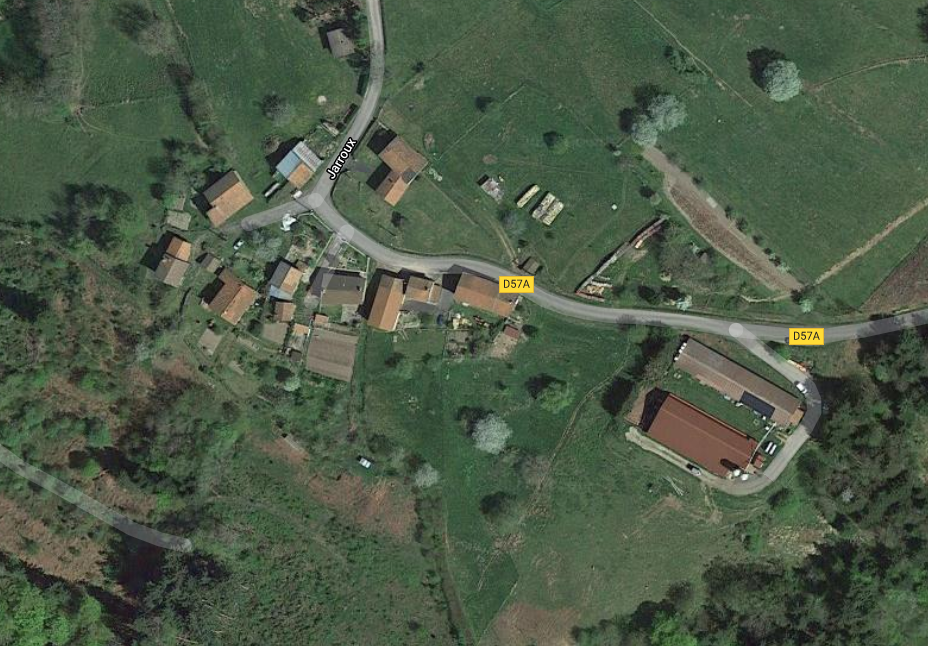 JARRIX
MARCHEVAL
MALGRASSIN
Chemin du Trait
LA COMBE, LE TRAIT, CHAMP DU PUY, FOUTZA
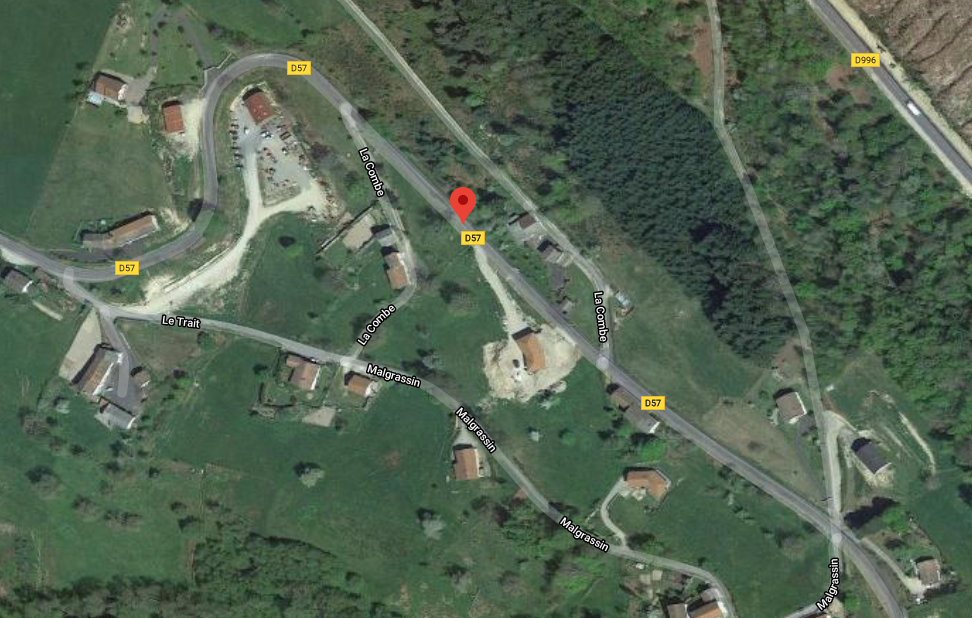 LA CROIX DE FER
LES BALLAYS, LES SAIGNES
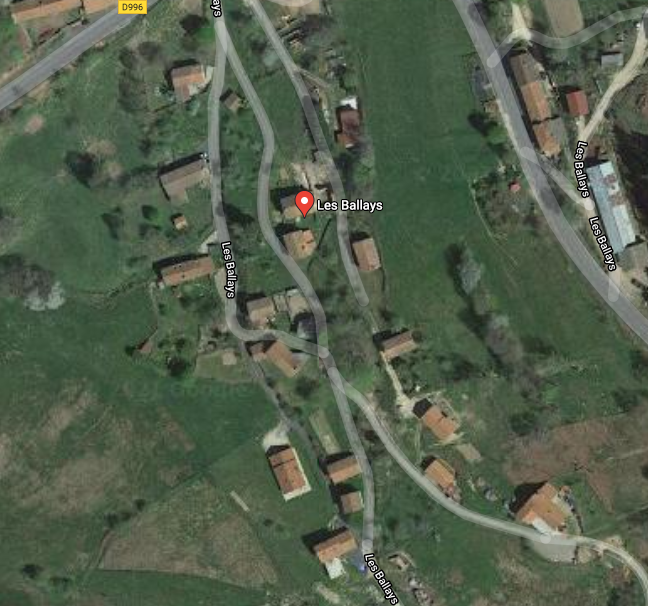 LE BOURG
LA COLLANGE
CHANTELAUZE
LES GOURGOUGNES
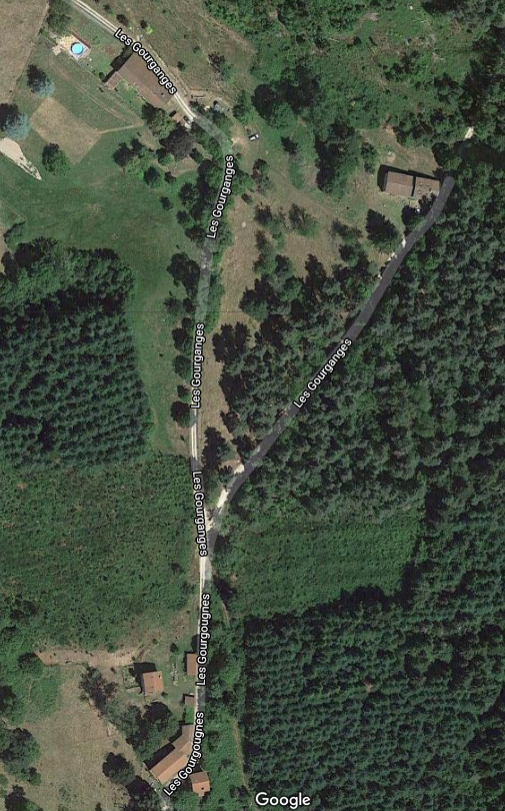 MALMENAIDE
CLAVIERES
BOUCHET RANGEARD
LE SOLIER
LE PATURAL
DURET/THENOT
FRIDEFONT